CLARICE LEGRAND
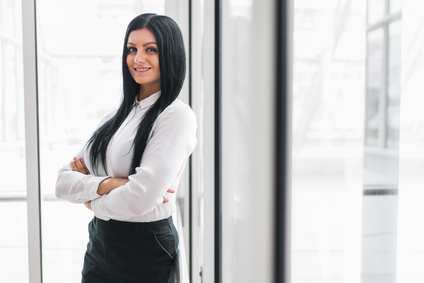 Berufsbezeichnung
Lorem ipsum dolor sit amet, consectetur adipiscing elit. Morbi tristique sapien nec nulla rutrum imperdiet. Nullam faucibus augue id velit luctus maximus. Interdum et malesuada fames ac ante ipsum primis in faucibus. Etiam bibendum, ante nec luctus posuere, odio enim semper tortor, id eleifend mi ante vitae ex.
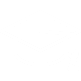 KONTAKT
AUSBILDUNG
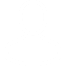 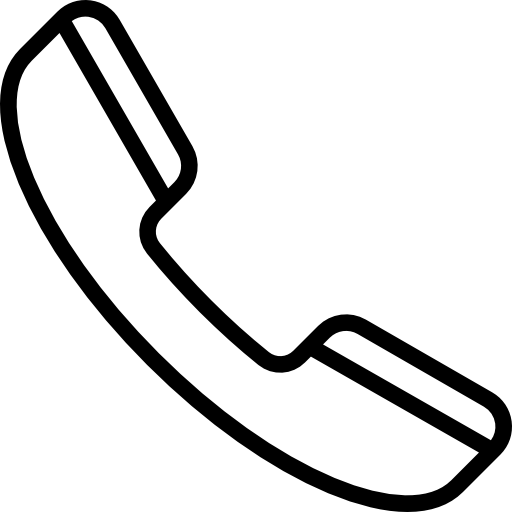 2013-2014  UNIVERSITÄT – Grad
Lorem ipsum dolor sit amet, consectetur adipiscing elit. Morbi tristique sapien nec nulla rutrum imperdiet.
000 111 333
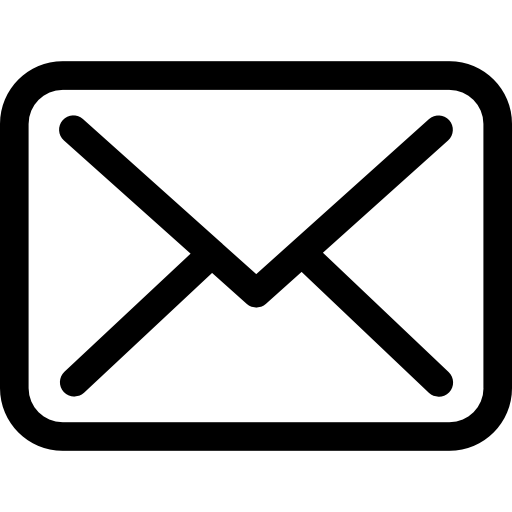 name@mail.com
12 Street NameBerlin
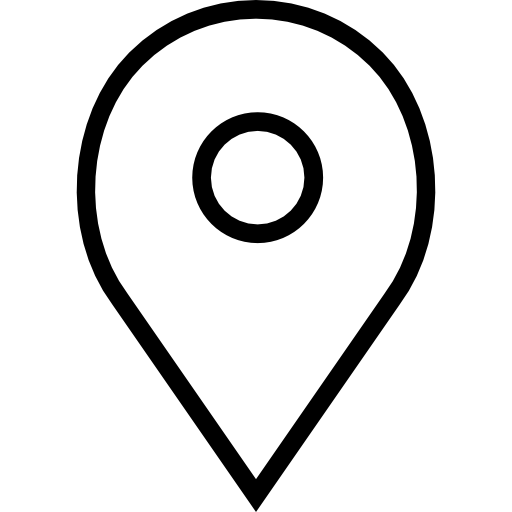 2013-2014 UNIVERSITÄT – Grad
Lorem ipsum dolor sit amet, consectetur adipiscing elit. Morbi tristique sapien nec nulla rutrum imperdiet.
LinkedIn.com/name
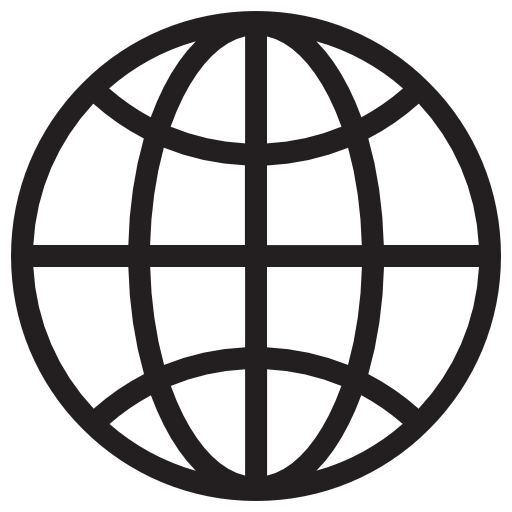 2013-2014 UNIVERSITÄT – Grad
Lorem ipsum dolor sit amet, consectetur adipiscing elit. Morbi tristique sapien nec nulla rutrum imperdiet.
FÄHIGKEITEN
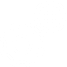 Photoshop
Illustrator
BERUFSERFAHRUNGEN
InDesign
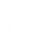 Acrobat
2013-2014  UNTERNEHMEN – STADT – Berufsbezeichnung 
Lorem ipsum dolor sit amet, consectetur adipiscing elit. Morbi tristique sapien nec nulla rutrum imperdiet.
After Effects
SPRACHEN
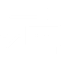 2013-2014 UNTERNEHMEN – STADT – Berufsbezeichnung 
Lorem ipsum dolor sit amet, consectetur adipiscing elit. Morbi tristique sapien nec nulla rutrum imperdiet.
Englisch
Französisch
Italienisch
2013-2014 UNTERNEHMEN – STADT – Berufsbezeichnung 
Lorem ipsum dolor sit amet, consectetur adipiscing elit. Morbi tristique sapien nec nulla rutrum imperdiet.
Spanisch
2013-2014 UNTERNEHMEN – STADT – Berufsbezeichnung 
Lorem ipsum dolor sit amet, consectetur adipiscing elit. Morbi tristique sapien nec nulla rutrum imperdiet.